NATIONAL HEALTH INSURANCE BILL
SCHEDULE 
REPEAL AND AMENDMENT OF LEGISLATION AFFECTED BY THIS ACT
(Section 58)

PRESENTATION TO THE PORTFOLIO COMMITTEE ON HEALTH
16 NOVEMBER 2022
PRINCIPLES INFORMING THE SUGGESTED  REPEALS OR AMENDMENTS
Ensure that the NHI Act meets Constitutional muster 
Promote legislative and regulatory alignment 
Ensure consistency in provisions of various Acts with regards to the funding and provision of personal healthcare services 
Promote the progressive realisation of a unitary health system necessary for the achievement of universal health coverage 
Promote the effective, efficient and sustainable use of current and future healthcare resources (financial and non-financial)
Enabling and supporting the transitional arrangements as indicated in Section 57
LEGISLATIONS TO BE REPEALED OR AMENDED
In line with Clauses 57 (4) (h) and 58 (1) of the NHI Bill, the following legislations are to be repealed or amended :
Medicines and Related Substances Act 101 of 1965 as Amended
Occupational Diseases in Mines And Works Act 78 of 1973 As Amended
Health Professions Act 56 Of 1974 as Amended
Allied Health Professions Act 63 of 1982
Compensation for Occupational Injuries and Diseases Act, 1993
Road Accident Fund Act No. 56 of 1996
Competition Act No. 89 of 1998
Correctional Services Act No. 111 of 1998
Medical Schemes Act No. 131 of 1998
National Health Act, 2004 (No. 61 Of 2003)
Prevention of And Treatment for Substance Abuse Act No. 7 of 2008 

Additional Acts that may require repealing or amendment will be identified as phased implementation progresses, and will be tabled in Parliament as per legislated procedures
MEDICINES AND RELATED SUBSTANCES ACT 101 OF 1965 as amended
OCCUPATIONAL DISEASES IN MINES AND WORKS ACT 78 OF 1973 as amended
OCCUPATIONAL DISEASES IN MINES AND WORKS ACT 78 OF 1973 as amended
OCCUPATIONAL DISEASES IN MINES AND WORKS ACT 78 OF 1973 as amended
OCCUPATIONAL DISEASES IN MINES AND WORKS ACT 78 OF 1973 as amended
HEALTH PROFESSIONS ACT 56 OF 1974 AS AMENDED
HEALTH PROFESSIONS ACT 56 OF 1974 AS AMENDED
HEALTH PROFESSIONS ACT 56 OF 1974 AS AMENDED
ALLIED HEALTH PROFESSIONS ACT 63 OF 1982
COMPENSATION FOR OCCUPATIONAL INJURIES AND DISEASES ACT, 1993
COMPENSATION FOR OCCUPATIONAL INJURIES AND DISEASES ACT, 1993
COMPENSATION FOR OCCUPATIONAL INJURIES AND DISEASES ACT, 1993
ROAD ACCIDENT FUND ACT NO. 56 OF 1996
ROAD ACCIDENT FUND ACT NO. 56 OF 1996
COMPETITION ACT NO. 89 OF 1998
CORRECTIONAL SERVICES ACT NO. 111 OF 1998
CORRECTIONAL SERVICES ACT NO. 111 OF 1998
MEDICAL SCHEMES ACT NO. 131 OF 1998
MEDICAL SCHEMES ACT NO. 131 OF 1998
MEDICAL SCHEMES ACT NO. 131 OF 1998
MEDICAL SCHEMES ACT NO. 131 OF 1998
MEDICAL SCHEMES ACT NO. 131 OF 1998
MEDICAL SCHEMES ACT NO. 131 OF 1998
NATIONAL HEALTH ACT, 2004 (No. 61 of 2003)
NATIONAL HEALTH ACT, 2004 (No. 61 of 2003)
NATIONAL HEALTH ACT, 2004 (No. 61 of 2003)
NATIONAL HEALTH ACT, 2004 (No. 61 of 2003)
NATIONAL HEALTH ACT, 2004 (No. 61 of 2003)
NATIONAL HEALTH ACT, 2004 (No. 61 of 2003)
NATIONAL HEALTH ACT, 2004 (No. 61 of 2003)
NATIONAL HEALTH ACT, 2004 (No. 61 of 2003)
NATIONAL HEALTH ACT, 2004 (No. 61 of 2003)
NATIONAL HEALTH ACT, 2004 (No. 61 of 2003)
NATIONAL HEALTH ACT, 2004 (No. 61 of 2003)
NATIONAL HEALTH ACT, 2004 (No. 61 of 2003)
NATIONAL HEALTH ACT, 2004 (No. 61 of 2003)
NATIONAL HEALTH ACT, 2004 (No. 61 of 2003)
NATIONAL HEALTH ACT, 2004 (No. 61 of 2003)
NATIONAL HEALTH ACT, 2004 (No. 61 of 2003)
NATIONAL HEALTH ACT, 2004 (No. 61 of 2003)
NATIONAL HEALTH ACT, 2004 (No. 61 of 2003)
NATIONAL HEALTH ACT, 2004 (No. 61 of 2003)
NATIONAL HEALTH ACT, 2004 (No. 61 of 2003)
NATIONAL HEALTH ACT, 2004 (No. 61 of 2003)
NATIONAL HEALTH ACT, 2004 (No. 61 of 2003)
NATIONAL HEALTH ACT, 2004 (No. 61 of 2003)
NATIONAL HEALTH ACT, 2004 (No. 61 of 2003)
PREVENTION OF AND TREATMENT FOR SUBSTANCE ABUSE ACT No. 7 of 2008
PREVENTION OF AND TREATMENT FOR SUBSTANCE ABUSE ACT No. 7 of 2008
THANK YOU
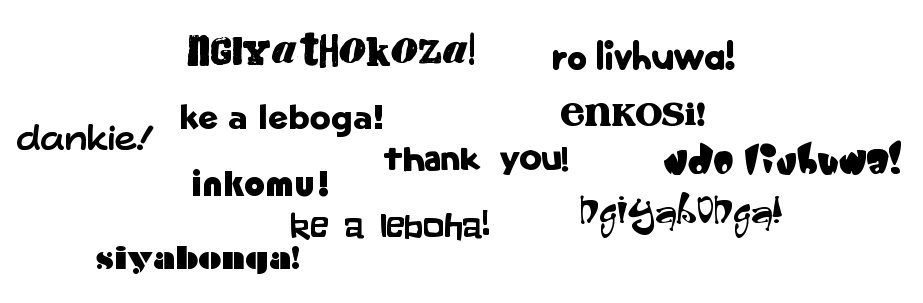